5 najważniejszych korzyści z czytania
Komunikacja
Czytanie:
poszerza doświadczenia językowe, 
rozwija słownictwo, 
uczy wyrażać myśli,
rozumieć sposoby mówienia innych ludzi, 
uczy wyciągania własnych wniosków.
Komunikacja
Jednym słowem, czytanie kształtuje umiejętność samodzielnego myślenia i formułowania myśli – kompetencje niezbędne do właściwego funkcjonowania społecznego.
Odpoczynek
Są osoby, które mają spore trudności 
ze zrelaksowaniem się, wyciszeniem 
i odpoczynkiem. Bywają przez to nadmiernie pobudzone i chaotyczne w działaniu.Czytanie książek to jeden z najlepszych sposobów relaksu. Podróż w świat wyobraźni daje wytchnienie i tak potrzebną współczesnym młodym ludziom ciszę, zwłaszcza po zbyt długim korzystaniu z urządzeń elektronicznych.
Inteligencja emocjonalna
Samodzielne czytanie wyrabia cierpliwość. Nauka samodzielnego czytania jest częścią mądrego wychowania, polegającego między innymi na stworzeniu klimatu, w którym nie wszystko musi być szybko, natychmiast. Kształtuje postawę cierpliwości, skupienia i refleksji nad tym, co się robi.
Koncentracja
Brak koncentracji jest naturalnym zjawiskiem. Wynika 
to z rosnącej liczby bodźców, jaka otacza nas 
w codziennym życiu. Dzieci bywają niespokojne 
i nadmiernie pobudzone. Nieumiejętność skupienia się 
na rzeczach istotnych sprawia, że stają się niepewne 
siebie i trudno znoszą porażki.  Ćwiczenie koncentracji uwagi to bardzo trudne zadanie, ale niezbędne do prawidłowego rozwoju intelektualnego. Dorośli powinni wspierać dzieci szczególnie na tych zadaniach, które wymagają niepodzielności uwagi. Jedną z takich aktywności jest właśnie nauka czytania.
Emocje
Treść książki często staje się pretekstem 
do rozmowy z rodzicami czy rówieśnikami na ważne  tematy.Czytanie odpowiednich książek jest polecane jako forma leczenia psychoterapeutycznego osób nieśmiałych, nadmiernie agresywnych, z szeroko pojętymi trudnościami w rozwoju emocjonalno-społecznym. Książka może pomóc zarówno 
w poznaniu sytuacji, z którymi dziecko się nie zetknęło, jak też posłużyć za temat rozmowy o trudnych emocjach, których samo doświadcza. 
Czytanie uczy empatii i wrażliwości.
Kibicujmy dzieciom w tej nauce. Zamiast sprowadzać czytanie do kolejnej metody stymulującej rozwój dziecka, spróbujmy traktować je jak wartościową zabawę lub rozrywkę, którą przecież w gruncie rzeczy jest.
Kupując zabawki, gry edukacyjne 
i zapisując je na zajęcia mające rozwijać ich zainteresowania, czasem chyba zapominamy, 
że czytanie książek także zaspokaja wiele potrzeb.
Czytanie książek nie jest lekarstwem 
na wszystkie trudności dzieci i młodzieży 
w nauce, ale niewątpliwie jest jednym 
z najlepszych sposobów na ich uniknięcie. 

Czytanie to świetna zabawa!
DRODZY RODZICE:
zachęcajcie do czytania, świat książki (przygodowej, fantastycznej, detektywistycznej) jest inspirujący,
duża czcionka, barwne ilustracje uatrakcyjniają książkę – to dobre „chwyty” na opornych czytelników,
poznajcie zainteresowania czytelnicze własnego dziecka,
nie traktujcie czytania jak kary (np. za złe stopnie),
czytajcie razem z dzieckiem, propagujcie dobre wzorce,
chcecie swojemu dziecku kupić książkę – udajcie się razem z nim do księgarni, 
stwórzcie dziecku jego własny domowy księgozbiór,
kontrolujcie czas spędzony przed telewizorem 
	i komputerem,
zachęcajcie do korzystania z bibliotek.  
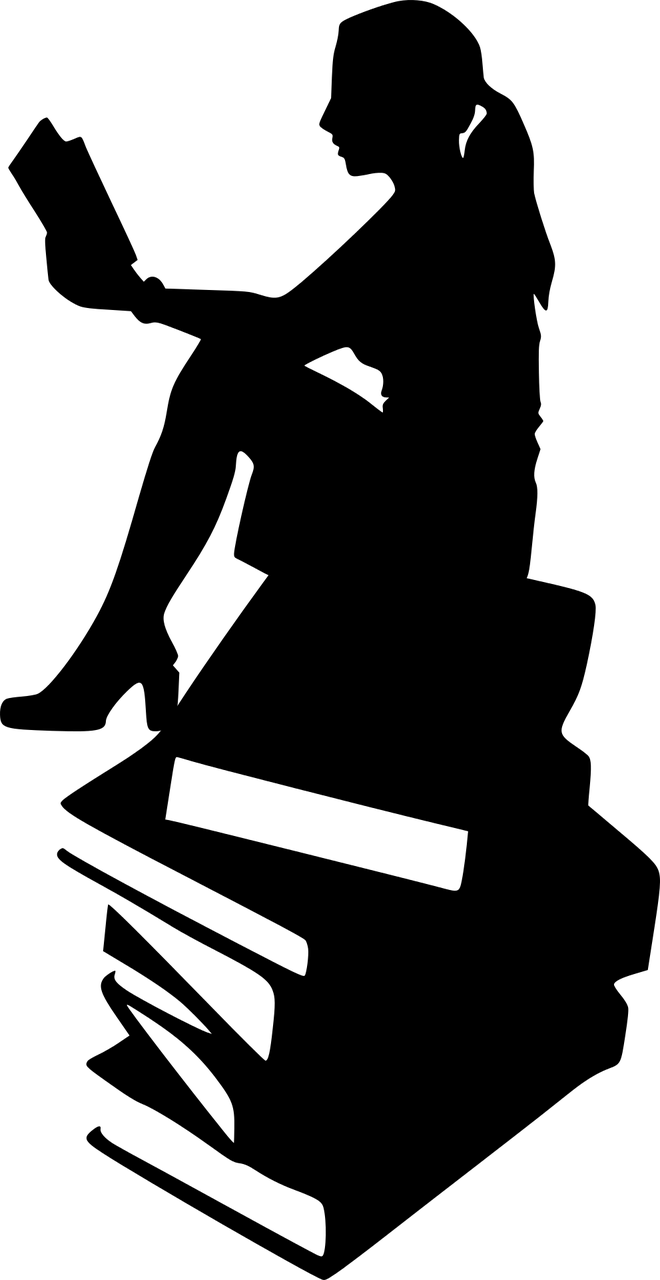 Dziękuję
I.Smolarek
Źródło:
5 najważniejszych korzyści z czytania. [online]
 https://czytamsobie.pl/5-najwazniejszych-korzysci-z-czytania [dostęp: 22 kwietnia 2021]
Grafika: pixabay.com